Rozwijanie kompetencji kluczowych uczniów – szkolenia i doradztwo dla JST w województwie lubelskim
Przykłady planów strategicznych, plusy i minusy, przykłady dobrych praktyk samorządowych
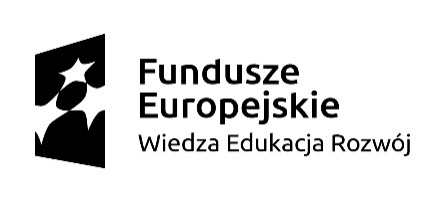 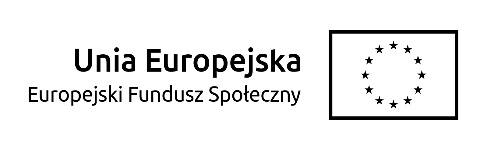 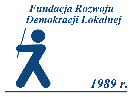 Rozwijanie kompetencji kluczowych uczniów – szkolenia i doradztwo dla JST w województwie lubelskim
Cel ogólny
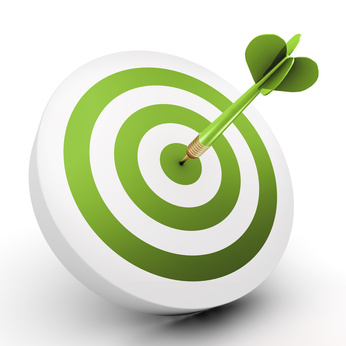 Określanie mocnych i słabych stron przykładowych planów strategicznych.
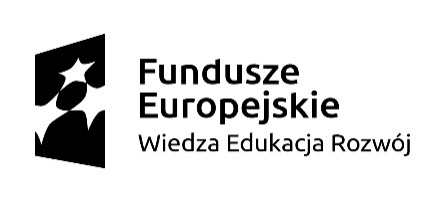 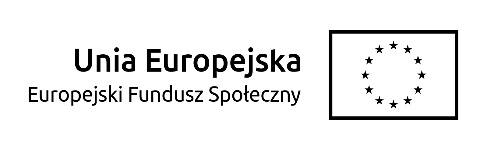 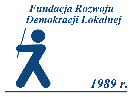 Rozwijanie kompetencji kluczowych uczniów – szkolenia i doradztwo dla JST w województwie lubelskim
Cele szczegółowe
Uczestnik szkolenia:

określa różnicę pomiędzy strategią a planem strategicznym,
analizuje i ocenia plany strategiczne pod kątem mocnych stron i obszarów do poprawy.
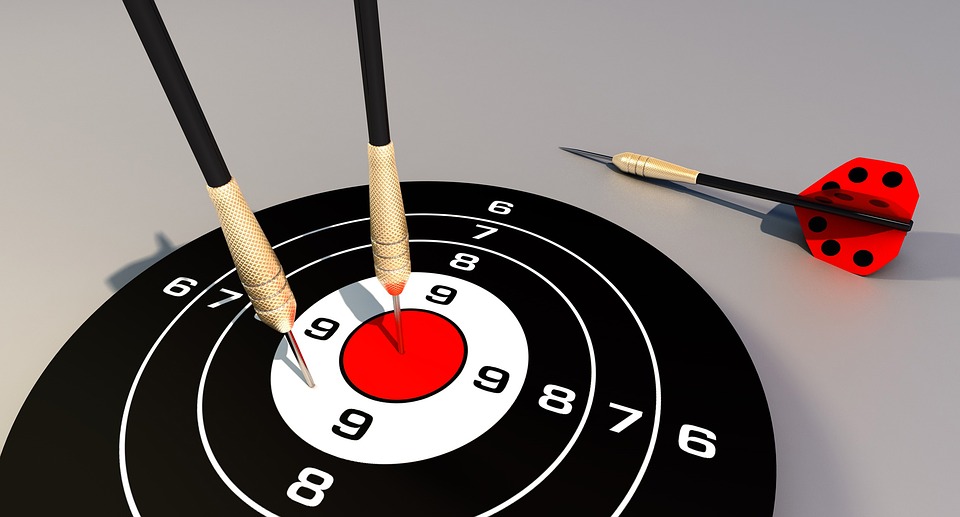 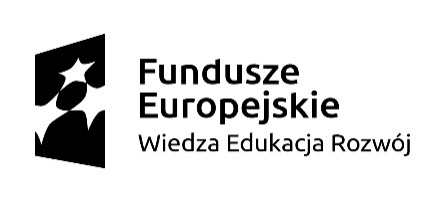 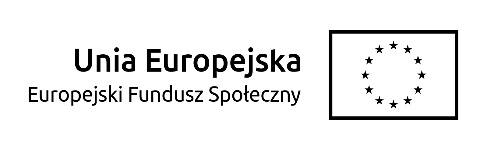 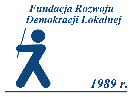 Rozwijanie kompetencji kluczowych uczniów – szkolenia i doradztwo dla JST w województwie lubelskim
Treści
1. Przykłady planów strategicznych – analiza i ocena ich praktycznej przydatności. 
2. Plusy i minusy strategii- omówienie wyników badań nad strategiami. 
3. Przykłady dobrych praktyk.
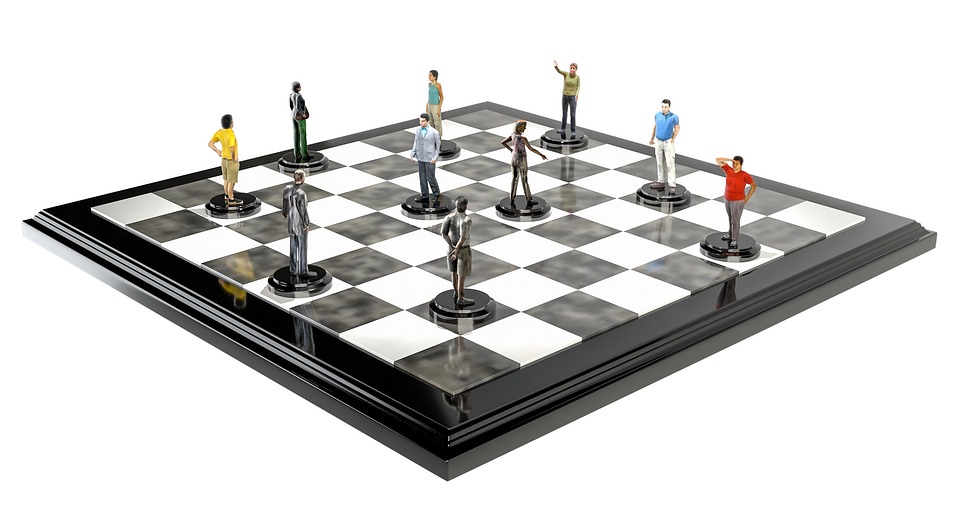 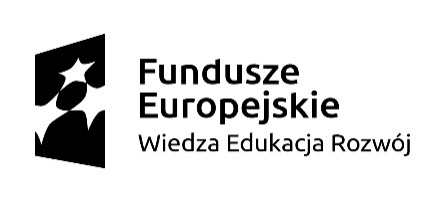 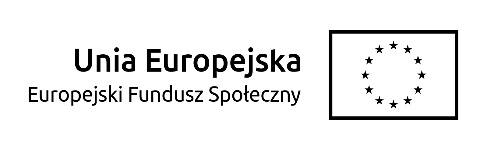 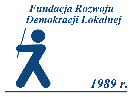 Rozwijanie kompetencji kluczowych uczniów – szkolenia i doradztwo dla JST w województwie lubelskim
Analiza przykładowych planów strategicznych – ocena ich praktycznej przydatności
Jakie plusy dostrzegacie w analizowanych dokumentach? – zapis na zielonych kartkach

Jakie są minusy tych strategii? – zapis na kartkach czerwonych
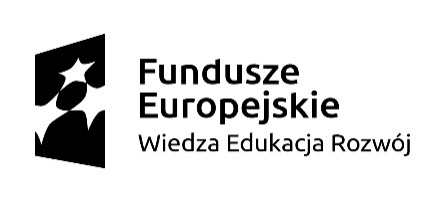 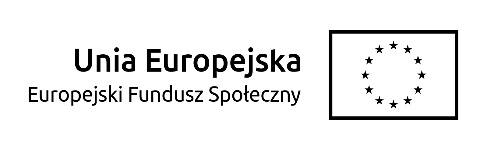 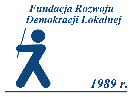 Rozwijanie kompetencji kluczowych uczniów – szkolenia i doradztwo dla JST w województwie lubelskim
Analiza przykładowych planów strategicznych – ocena ich praktycznej przydatności
Odczytujemy propozycje zapisane na 
zielonych kartkach
i przyklejamy je na plakat 
z napisem „plusy”.

Odczytujemy propozycje zapisane na 
czerwonych kartkach 
i przyklejamy je na plakacie 
z napisem „minusy”.
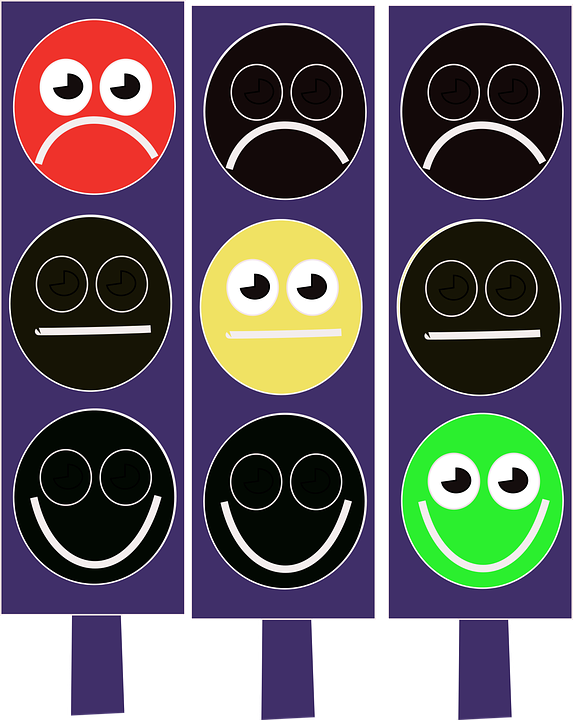 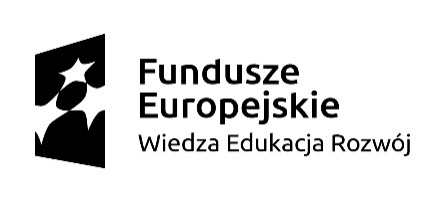 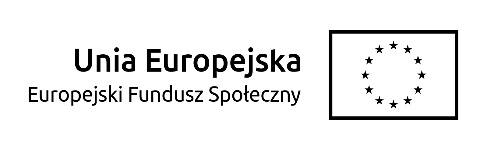 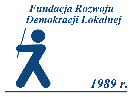 Rozwijanie kompetencji kluczowych uczniów – szkolenia i doradztwo dla JST w województwie lubelskim
Analiza przykładowych planów strategicznych – ocena ich praktycznej przydatności
Na co jeszcze warto zwrócić uwagę, tworząc ostateczną wersję planu? 
O co warto go uzupełnić? 
Czego należy się wystrzegać? 

Praca w grupach w ramach danych JST
Wypowiedź na forum
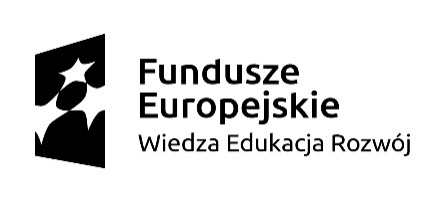 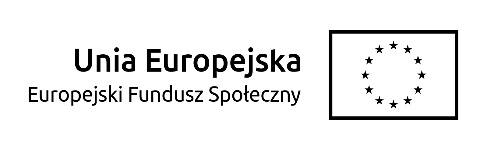 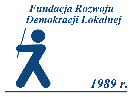 Rozwijanie kompetencji kluczowych uczniów – szkolenia i doradztwo dla JST w województwie lubelskim
Przykłady dobrych praktyk
Bydgoszcz- miasto strategicznie zarządzanej edukacji Cz. I i II
https://www.youtube.com/watch?v=Yr5vrBUfQtk&list=PLSHIqPCSNDscHEf5-JEvJ4vGz00DdLSvv&index=10
https://www.youtube.com/watch?v=B6C7AA2Kkiw&list=PLSHIqPCSNDscHEf5-JEvJ4vGz00DdLSvv&index=11
2) Jarocin – Gmina szkół i przedszkoli nie tylko publicznych
https://www.youtube.com/watch?v=L6vQw4khIX0
Zwracamy uwagę na wypowiedzi autorów strategii rozwoju lokalnej oświaty. 

Jak proces wdrożenia strategicznych dokumentów zarządzania 
lokalną oświatą oceniają ich autorzy? - dyskusja
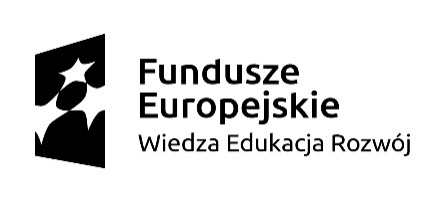 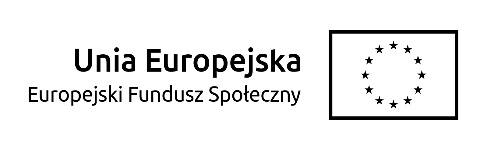 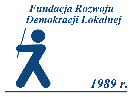 Rozwijanie kompetencji kluczowych uczniów – szkolenia i doradztwo dla JST w województwie lubelskim
Podsumowanie
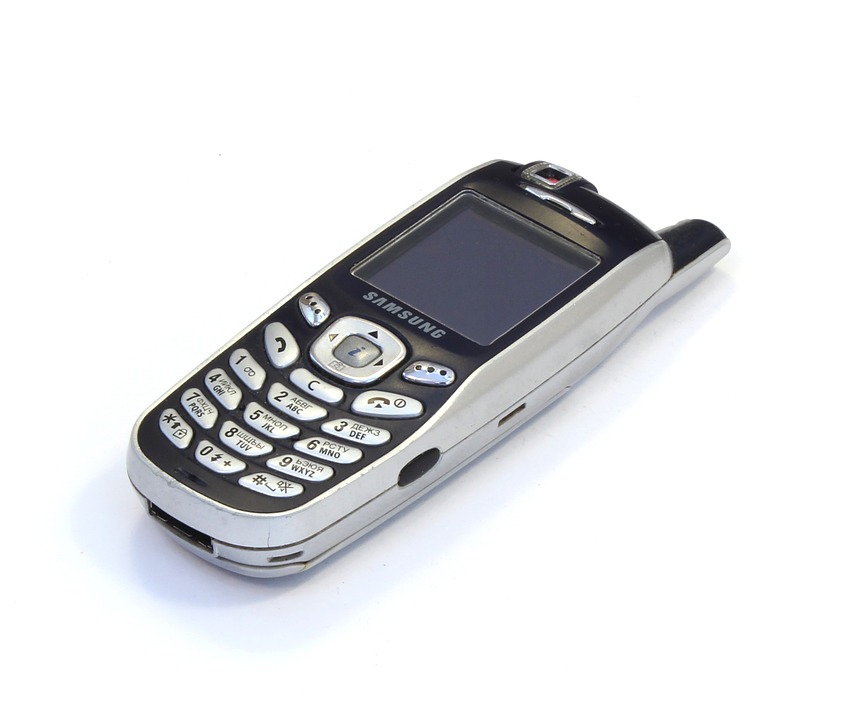 Zapiszcie treść sms-a, którego 
wysłalibyście do swojego szefa 
po tej sesji.
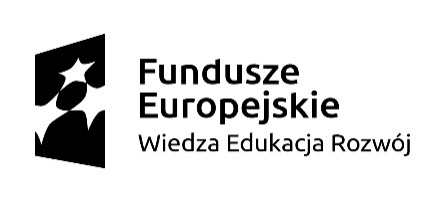 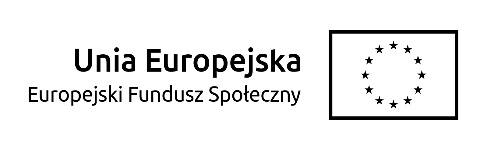 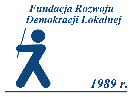 Rozwijanie kompetencji kluczowych uczniów – szkolenia i doradztwo dla JST w województwie lubelskim
Dziękuję za uwagę
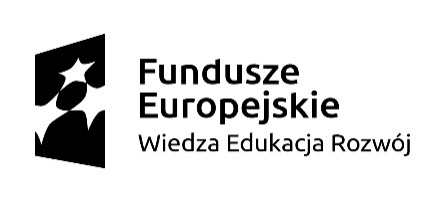 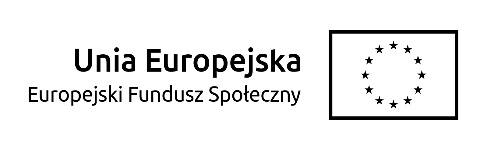 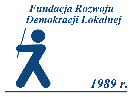